Where DO Heart Center Nurses do Improvement Science?
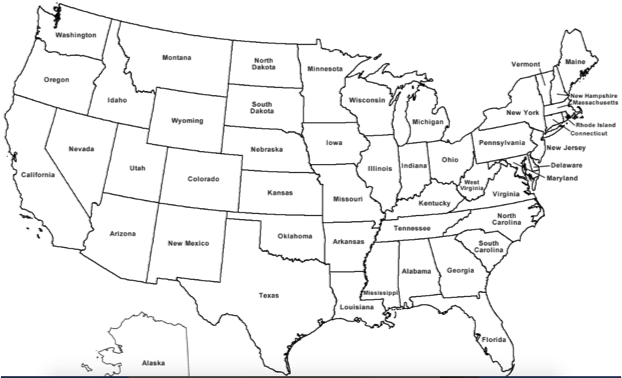 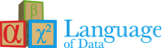 Goal: Improve Patient-Centered Quality Outcomes
Patient Centered
Effective
Safe
IOM Quality
Efficient
Timely
Equitable
The Habits of Improvement
Knowledge - Lifelong learner
Skills - Systems thinker 
Feedback – Data generator
Operations Support Outcomes
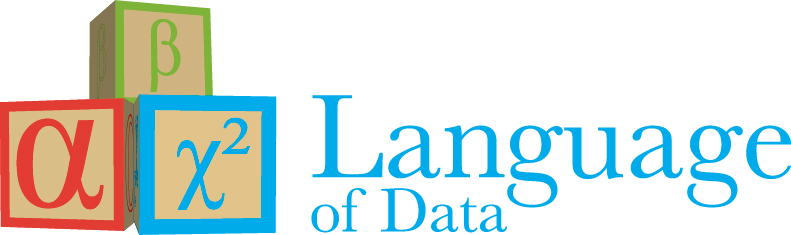